General Topics
Annual Mandatories Trainings
E-mail & Internet Use Policy
The E-mail system, telecommunications and internet are not a completely secure system
The E-Mail system, Telecommunications and internet are town property and intended for town business. The use of this system is a privilege which may be limited or removed if abused at any time for any reason at the sole discretion of the Town Manager. 
The system is not to be used for personal gain or to support or advocate for non-town related activities or business purposes
Prohibited Uses
Communications that in any way may be construed by others as disruptive, offensive, abusive, or threatening 
Communications or sexually explicit images or messages and pornography in any form
Communications that contain ethnic slurs, racial epithets, or anything that may be construed as harassment or disparagement of others based on race, national origin, gender, age, disability or religious beliefs 
Solicitation for commercial ventures, religious or political causes, outside organizations or non-job-related solicitations 
Access to internet resources, including websites, and news groups that are inappropriate in a business setting 
Communications that encourage conduct that would constitute a criminal offense or give rise to civil liability. 
Any other use that may compromise the integrity of the Town of Standish and its business in any way.
Policy Cont.
All data and other electronic messages within this system are the property of the town. 
E-mail messages have been found to be public records and may be subject to the right-to-know law depending on its content
The Town through its Manager and Department Heads reserve the right to review the contents of an employee’s computer system to include e-mail.
Policy Cont.
The Town’s E-mail and Internet systems may be used only for lawful purposes 
When sending e-mail messages, appropriateness and good judgment should be used.
Personal Protective Equipment
In order to meet OSHA requirements (29 CFR 1910.132), and in order to maintain a safe working environment, it will be necessary for all officers and supervisors to analyze the potential job hazards within their area.
During the hazard assessment survey, officers and supervisors should identify any hazards that require the use of head, eye, hearing, face, hand, and/or foot protection. This will be done every six months by the company officer / administration. 
Select the protective equipment that ensures a level of protection greater than the minimum required to protect employees from the hazards. Careful consideration must be given to comfort and fit. Personal protective equipment must fit properly to be effective.
Personal protective equipment issued to employees will be inspected at minimum annually by their company officer / supervisor.
To have an effective personal protective equipment program, one person must be responsible for its coordination. First-line supervisors/and company officers must be convinced of the hazards and must be held accountable for their employees’ use of PPE. It is necessary for new employees to receive training during orientation. Employees should be motivated to continue to use protective gear through an on-going safety program.
Personal protective equipment can be effective only if the equipment is selected based on its intended use, employees are trained in its use, and the equipment is properly tested, maintained, and worn.
SELECTION OF RESPIRATORS IN THE WORKPLACE AND PROCEDURES FOR USE IN FIREFIGHTING:
It is the policy of the Department that all personnel expected to respond and function in toxic atmospheres shall be equipped with an SCBA and trained in its proper use and care. These respirators shall be used in accordance with the manufacture's recommendations and Maine Fire Fighter performance testing guidelines.
Respirators for IDLH (Immediately Dangerous to Life and Health) Atmospheres:
Atmosphere supplying respirators operated in a positive pressure mode shall be used by all personnel working in areas where:
The atmosphere is immediately dangerous to life and health (IDLH).
The atmosphere is suspected of being IDLH.
The atmosphere may rapidly become IDLH.
All interior structural fires, hazmat response hot zones and confined space entries shall be considered to be IDLH, unless air monitoring proves otherwise.
Confined Space Policy
A confined Space is defined as any location that has limited openings for entry and egress. It’s not intended for continuous employee occupancy and is so enclosed that natural ventilation may not reduce contaminates to levels below the threshold limit value
Confined Space Policy
Examples of a confined space include but not limited to:
Manholes		/	Stacks 
Pipes  		/	Storage Tanks
Trailers 		/	Tank cars 
Pits 		/	Sumps 
Hoppers 		/	Bins 

It is the Standish Fire–EMS policy that we will NOT enter any Confined Spaces however we will support an entry by a trained team.
Hearing Conservation
The objective of the Town of Standish Hearing Conservation Program is to minimize occupational hearing loss by providing hearing protection, training, and annual hearing tests to all persons working in areas or with equipment that have noise levels equal to or exceeding an eight-hour time-weighted average (TWA) sound limit of 85 dBA (decibels measured on the A scale of a sound level meter).  A copy of this program will be maintained by all affected departments. A copy of OSHA’s Hearing Conservation Standard, 29 CFR 1910.95, can be obtained from the Director of Public Safety.  A copy of the standard will also be posted in areas with affected employees
Monitoring 
Is available on request and can also be random, 
Should take place whenever there is a change in equipment, process or controls that affect the noise levels. 
Training
Training is required off all employees annually 
Hearing Protection 
Managers, supervisors and employees shall properly wear the prescribed hearing protection while working or traveling through any area that is designated as a high noise area. 
Hearing protection will be provided at no cost to the employees who perform tasks designated as having a high noise exposure and replaced as necessary 
Employees are required to wear hearing protection when noise levels reach 85dBA
Employee’s Responsibility
Wear hearing protection when operating Power Tools
Wear hearing protection that is provided on apparatus when working in and around running apparatus 
Notify a supervisor and remove from service any equipment that is damaged, worn and/or out of compliance. 
Wear hearing protection when in an environment exceeding 85 decibels
Lockout / Tagout
The Objectives 
To establish a means of positive control to prevent the accidental starting or activating of machinery or systems during emergency operations or while they are being repaired, cleaned and/or serviced.  

Prohibit unauthorized personnel or remote-control systems from starting machinery or equipment.

To provide a secondary control system (tagout) when it is impossible to positively lockout the machinery or equipment.

Establish responsibility for implementing and controlling lockout/tagout procedures.

Ensure that only approved locks, standardized tags and fastening devices provided by the company / department will be utilized in the lockout / tagout procedures.
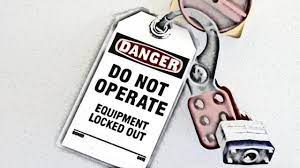 When it’s used?
During Maintenance 
Technical Rescue of a patient from any piece of equipment or an environment where the energy sources listed are present. 
To ensure that unsafe or inadequate equipment will not be used once deemed unsafe until it is repaired. 
Any other time applicable to ensure safety of our employees / public.
Energy Sources!!
Employees who are required to utilize the lockout/tagout procedure must be knowledgeable of the different energy sources and the proper sequence of shutting off or disconnecting energy means.  The four types of energy sources are:
Electrical (most common form);
Hydraulic or pneumatic;
Fluids and gases; and
Mechanical (including gravity).
More than one energy source may be utilized on some equipment and the proper procedure must be followed in order to identify energy sources and lockout/tagout accordingly.
Multiple Tags / Locks
When a Lockout / Tagout is Involving more than one person
When more than one person is working around the equipment  each authorized employee shall place his/her own lock or tag on the energy isolating source(Incident Command may hold a single lockout / tagout). 
This shall be done by utilizing a multiple lock scissors clamp if the equipment is capable of being locked out.  If the equipment can’t be locked out, then each authorized employee must place their own tag on the piece of equipment.
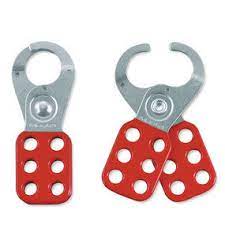 Terminating the Lockout / Tagout

1.	Inspection:   Make certain the work is completed and inventory the tools and equipment that were us		
2.	Clean-up:   Remove all towels, rags, work-aids, etc.
3.	Guards:  Replace all guards to original locations. 
4.	Controls:  All controls should be returned to their operating position.
5.	The work area shall be checked to ensure that all employees have been safely positioned or removed and notified that the lockout / tagout devices are being removed.
6.	Remove locks / tags.  Only remove your lock and or tag.
Payroll Entry
Upon completion of the course and testing please enter payroll / credit time into the Emergency Reporting system.
Please enter this info under the unassigned station field at the bottom portion of the daily roster (add person).
Fill in your name as per usual and then the times select the following for the position and activity codes:

Position : Training
Activity :
CO -Credit Only (on duty)
TRN- Training Pay (off duty)

Type mandatories in the note field.
General Topics Exam
Exam access code = GENERAL